Advanced Software ArchitectureReliability, AvailabilityTactics
M.R.V. Chaudron

Feb 2020
1
Schedule
Assignment Schedule
Outline / Contents
SMART
Reliability, Availability, Fault Tolerance
Tactics
Architecture Scenario’s
4
Requirements on Requirements
S	Specific
To-the-point, precise
M	Measurable
Quantifiable and verifiable
A	Acceptable (to the stakeholders)
Accessible, understandable (for the user)
Achievable (technically/planning/economically)
R	Realistic
Deducible to the real business drivers
T	Testable
You can find lots more explanations of SMART online!
SMART
Let’s consider
“All communication between client and server is secure”
“It is easy to extend”
“The system should respond quickly”
“The user should not have to wait more than a few second …”
“Determine a solution within 0.3 sec”
“The system should be always available”
“The system can handle multiple concurrent users”
“The system can handle 100 concurrent users”
“The system should be state-of-the-art …”
not precise
not measurable
Let’s consider
“All communication between client and server is secure”
“It is easy to extend”
“The system should respond quickly”
“The user should not have to wait more than a few second …”
“Determine a solution within 0.3 sec”
“The system should be always available”
“The system can handle multiple concurrent users”
“The system can handle 100 concurrent users”
“The system should be state-of-the-art …”
not measurable
not specific
vague:to what?
not attainable
doing what?
subjective
time-dependent;
means something else tomorrow
Examples XFR: Maintainability
Maintainability

The average person time required to fix a category 3 defect (including testing and documentation upgrade) shall not exceed two person days.
9
Reliability Block DiagramsAnalysis and Tactics
No model is correct, but some are useful 
– Albert Einstein
10
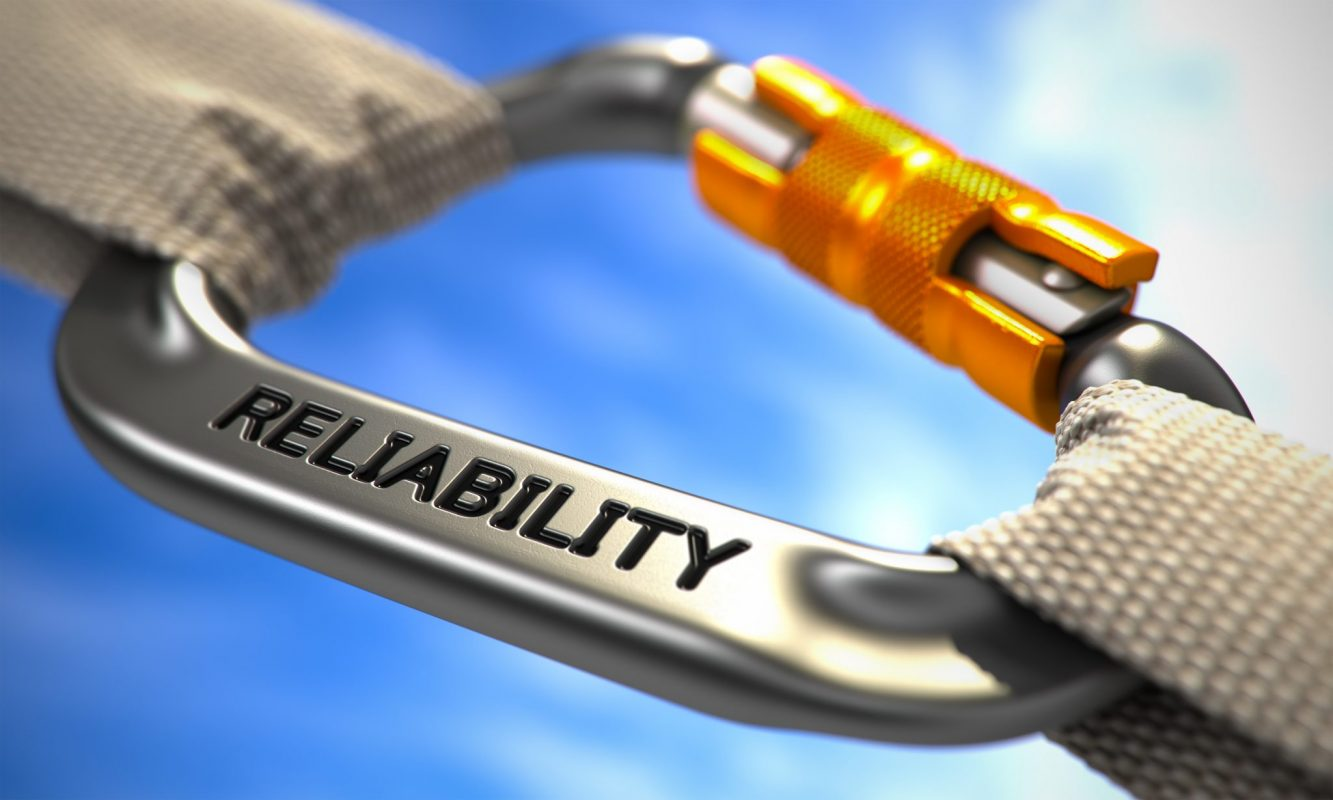 What is Reliability?
Reliability is a measure of the continuous delivery of correct service (Laprie)
Reliability is defined as the probability that an item will perform its intended function for a specified interval under stated conditions.
Reliability is a property over time: 
‘a probability that something will work when you want it to.’
11
Expressing Reliability Quantitatively
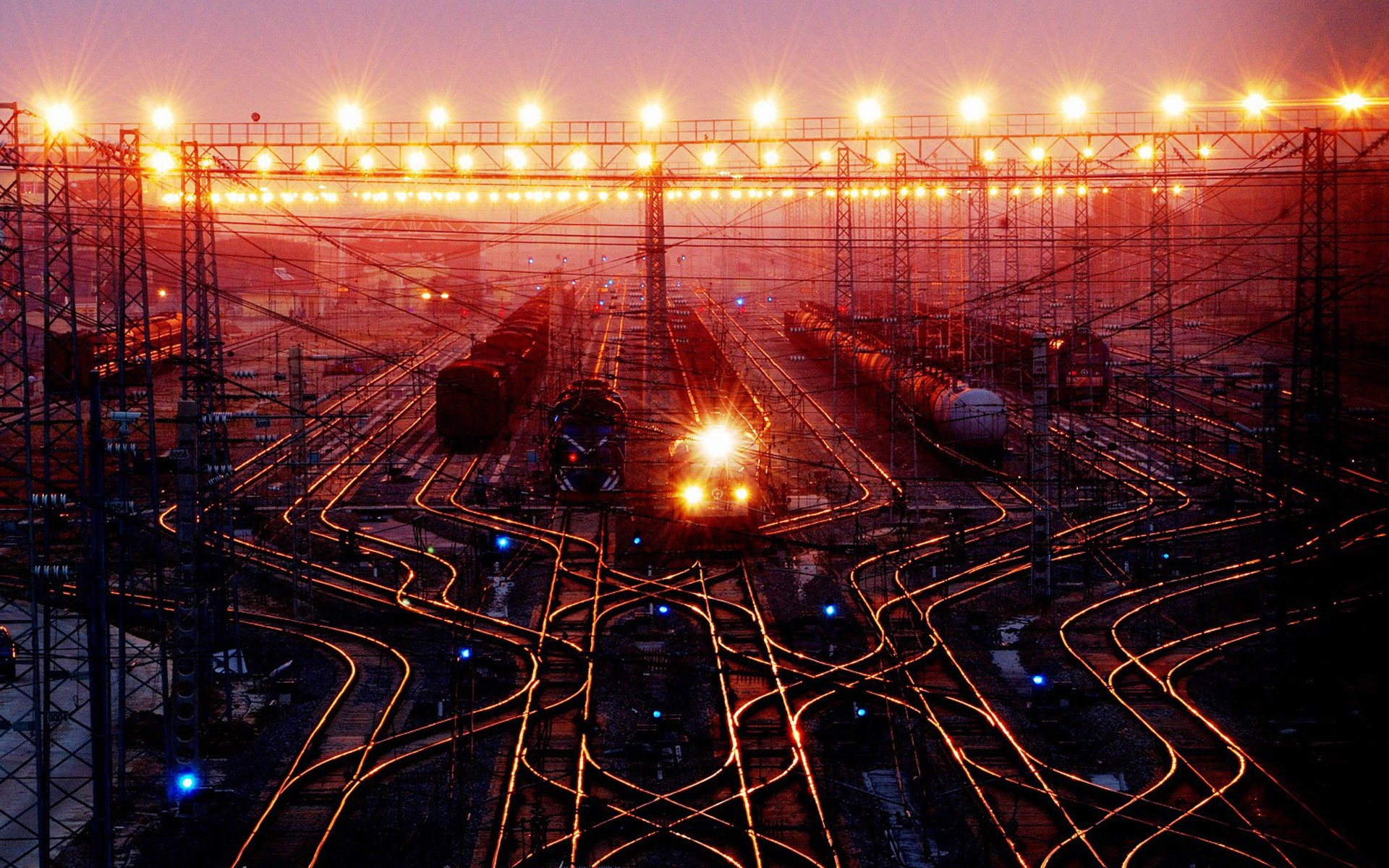 MTBF -	Mean Time Between Failures
	is the expected Time between Failures
Typically used for: repairable systems
Train control system
MTTF -  Mean Time to Failure
	  is the expected Time to Failure
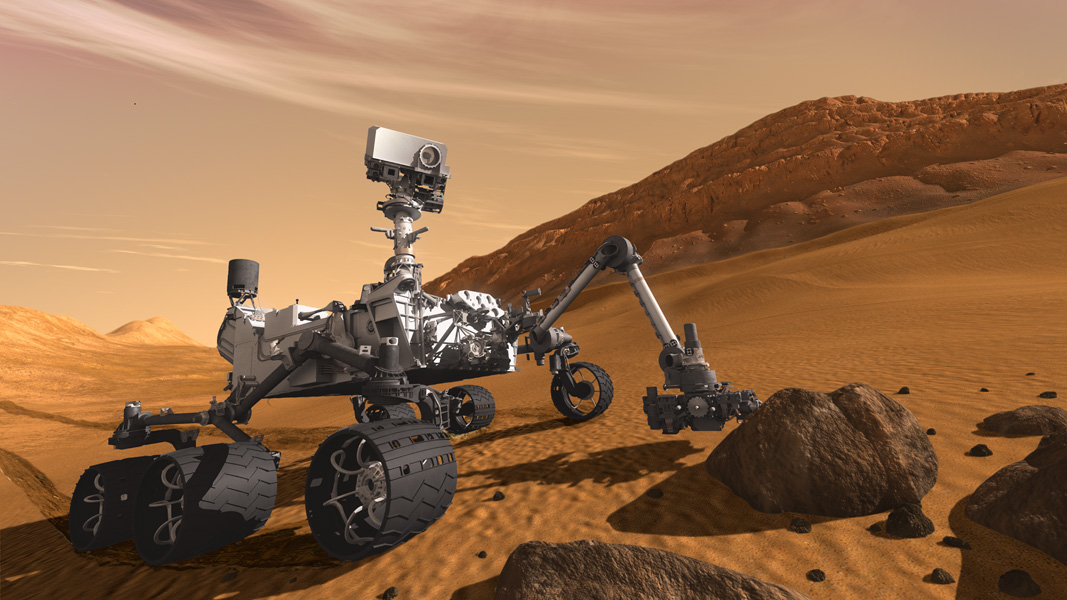 Typically used: non-repairable systems
Mars rover
MTTR -  Mean Time to Repair
	  is the expected Time to Repair/Recover Failure
12
Examples of XFR: Reliability
Typically expressed in terms of

Mean Time Between Failures (MTBF)
Number of hours that pass before a component fails
E.g. 2 failures per million hours:
MTBF = 106 / 2 = 0,5 * 106 hr


Mean Time To Failure (MTTF)
Mean time expectec until the first failure of a system
Is a statistical value over a long period of time

Mean Time To Repair (MTTR)
for repairable systems
For non-repairable systems
Availability
13
MTBF
The  MTBF  is widely used as the measurement of equipment's reliability and performance. This value is often calculated by dividing the total operating time of the units by the total number of failures encountered. This metric is valid only when the data is exponentially distributed. This is a poor assumption which implies that the failure rate is constant if it is used as the sole measure of equipment's reliability.
90%
80%
Reliability Block Diagrams (RBD)
A RBD is a graphical depiction of the system’s 
components and connectors which can be used to
determine the overall system reliability
97%
93%
Numbers indicate probability of successfully passing through the box
If any path through the system is successful, then 
the system succeeds, otherwise it fails.
15
RBD 2: Assumptions
Lines have reliability 1
Failures of blocks are statistically independent
Blocks are bi-modal:
	either their operate correctly or	they fail and do nothing
16
1
3
2
Early Life 
Region
Wear-Out 
Region
Constant Failure Rate Region
Non-Constant Failure Rate Curve:	  The “Bathtub” Curve
Failure Rate
0
Time t
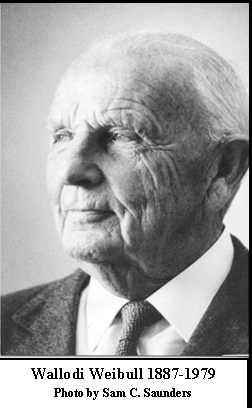 Waloddi Weibull, a Swedish inventor and engineer invented the Weibull distribution in 1937. 

The Weibull distribution is much used in the statistics of reliability.
RBD 3: How to express reliability?
Assuming a homogeneous failure rate,
a failure rate of  (per unit of time t )
constitutes a reliability over a period T of 
			    R = e - T/t

If a component has a failure rate of 10 failures per 1000 hours, then its reliability over a 24 hour period is (approx.). 79%.
19
Relation between MTBF and the Failure rate
MTBF is the average time a system will run between failures and is given by:

MTBF = ∫0 R(t) dt = ∫0 exp(-λt) dt = 1 / λ 

In other words, the MTBF of a system is the reciprocal of the failure rate.

If  “λ” is the number of failures per hour, the MTBF is expressed in hours.
∞
∞
Fault Tolerant Systems (G. Manimaran)
20
A simple example
A system has 4000 components with a failure rate of 0.02% per 1000 hours. Calculate λ and MTBF.

λ = (0.02 / 100) * (1 / 1000) * 4000 = 8 * 10-4 failures/hour 

MTBF = 1 / (8 * 10-4 ) = 1250 hours
21
Common RBD Patterns: Chain of Components
R
R1
R2
R3
For example
R = 0.95*0.99*0.89
    = 0.84
0.95
0.99
0.89
‘AND’
‘AND’
22
Common RBD Patterns:Alternative (Parallel) Components
R
R1
‘OR’
R2
‘OR’
Rn
R fails only if all component fail

Prob of fail = 1- success
23
Example Parallel Components
0.95
0.99
R = 1 – (1-0.95)*(1-0.99)*(1-0.89)
    = 1 – 0.05*0.01*0.11
    = 1 – 5.5*10-5
      = 0.99
0.89
Reliability of system is higher thanthat of its parts!
24
Parallel Reliability Configuration
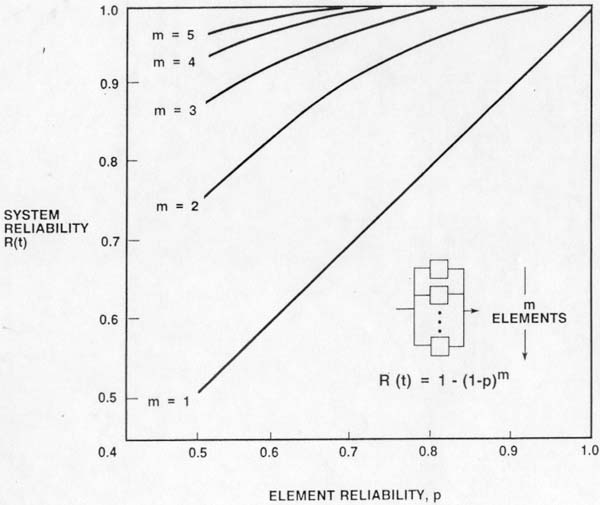 s
25
typical flow of control
for procedure-call style
C
S
K
L
M
C
S
K
L
M
Example Reliability: Structural View
component-diagram
with uses-relations
C
S
K
L
M
All components are needed
reliability block diagram ?
26
K1
K2
C
S
K3
Example Reliability: Structural View
component-diagram
with uses-relations
typical flow of control
for procedure-call style
C
C
S
S
K1
K2
K3
K1
K2
K3
components are alternatives
reliability blockdiagram ?
Don’t forget the outgoing arrow
27
Example Reliability: Deployment View
component-diagram
with uses-relations
typical flow of control
for procedure-call style
C
C
S
S
K
L
M
K
L
M
deployment diagram
DB K
DB L
DB M
Server
Client
28
Example Reliability: Deployment View
processor Y
processor X
Q
P
DB A
DB B
DB C
Server
Client
Assume Server, DB’s are in constant use and share CPU equally.
P = ( DB A + DB B + DB C + S ) / 4
Q = Client
P+Q = P + Q
If number of clients grows to n, then P+Q = P + n ·Q
29
[Speaker Notes: This assumes that the client is a critical component of the system.
This is not the case for all client-server architectures.
Typically a client is allowed to fail and restart. 
This depends for instance on whether the client has any data stored locally that might get lost if the client fails.]
RBD Application Heuristics
Not all systems can be reduced to series/parallel graphs. Hence, you may need to simplify the design.
	For instance by
consider only the critical paths through the system

Consider fragment of time spent per component

There are tools available that help you compute 
	reliability of RBD’s
30
Anti-pattern: Single Point of Failure
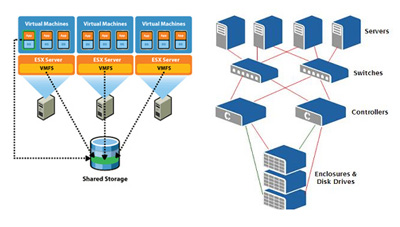 Client
Client
Client
Server
Database
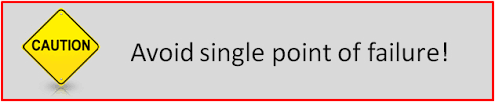 Research Question
How can we determine the reliability of a piece of software?
 analytically?
 empirically?
 observe a system? Prototype?


Not all defects threaten reliability
32
Exponential Failure Law
Reliability of a system is often modeled as:

R(t) = exp(-λt)
where λ is the failure rate expressed as percentage failures per 1000 hours or as failures per hour.


When the product “λt” is small,
R(t) = 1 - λt
33
References Reliability & RBD
J.-C. Laprie. Dependable Computing and Fault Tolerance: Concepts and Terminology. In Proceedings of the 15th International Symposium on Fault-Tolerant Computing (FTCS-15), pages 2–11, 1985.
Abd-Allah, A., "Extending Reliability Block Diagrams to Software Architectures," USC Technical Report USC-CSE-97-501, Center for Software Engineering, University of Southern California, March 1997.
34
Summary
If you haven’t analyzed it, don’t build it.
Use analytical methods to support architectural decision making
Performance  Queuing networks
Reliability  Reliability Block Diagrams
Timeliness  Rate Monotonic Analysis

Many analyses are of ‘back of the envelope’ size.
little effort, lots of value
 even if your model is not perfect    (which they never are)
35
Availability
Availability =	the probability that a system is 				operational at a given time

i.e. the amount of time a device is actually operating as the percentage of total time it should be operating. 
High-availability systems may report availability in terms of minutes or hours of downtime per year. 

Availability = uptime / (uptime + downtime)
/ (    +    )
Availability   =
36
Availability = MTBF / (MTBF + MTTR)
37
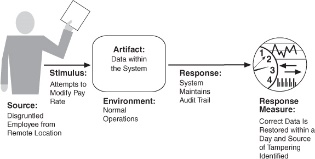 Quality Attribute Scenario
A Quality Attribute Scenario is a quality attribute specific requirementSource of stimulus (e.g., human, computer system, etc.)
Stimulus – a condition that needs to be considered
Environment - what are the conditions when the stimulus occurs?
Artifact – what elements of the system are stimulated.
Response – the activity undertaken in response to the stimulus.
Response measure – when the response occurs it should be measurable so that the requirement can be tested.
QAS are an aid in formulating your requirements in a SMART-way
Performance General Scenario
39
Quality Attribute Scenario
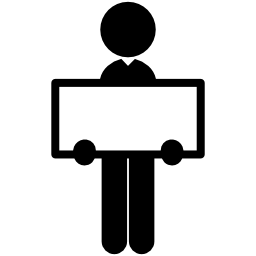 Artifact
System services
Data within the system
Component/resource of the system
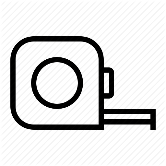 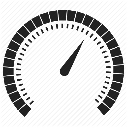 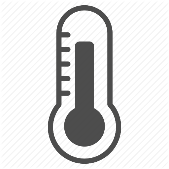 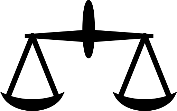 Source
Identified user
Stimulus
Action performed by the identified user
Environment
Normal mode
Overload mode
Peak mode
Response
…
Measure
Latency
Deadline
Throughput
…
Example Quality Scenario for Security
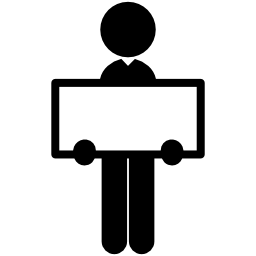 Artifact
System services
Data within the system
Component/resource of the system
Data produced/consumed by the system
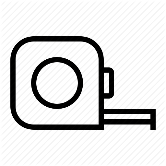 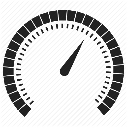 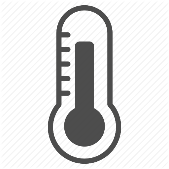 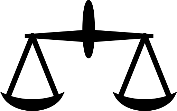 Source
Identified user
Unknown user
Hacker from outside the organisation
Hacker from inside the organisation
Stimulus
Attempt to display data
Attempt to modify data
Attempt to delete data
Access system services
Change system’s behaviour
Reduce availability
Environment
Normal mode
Overload mode
Reduced capacity mode
Emergency mode
Peak mode
Response
Lock Computer
Maintain Audit trail
Measure
Latency
Deadline
Throughput
Jitter
Miss rate
Data loss
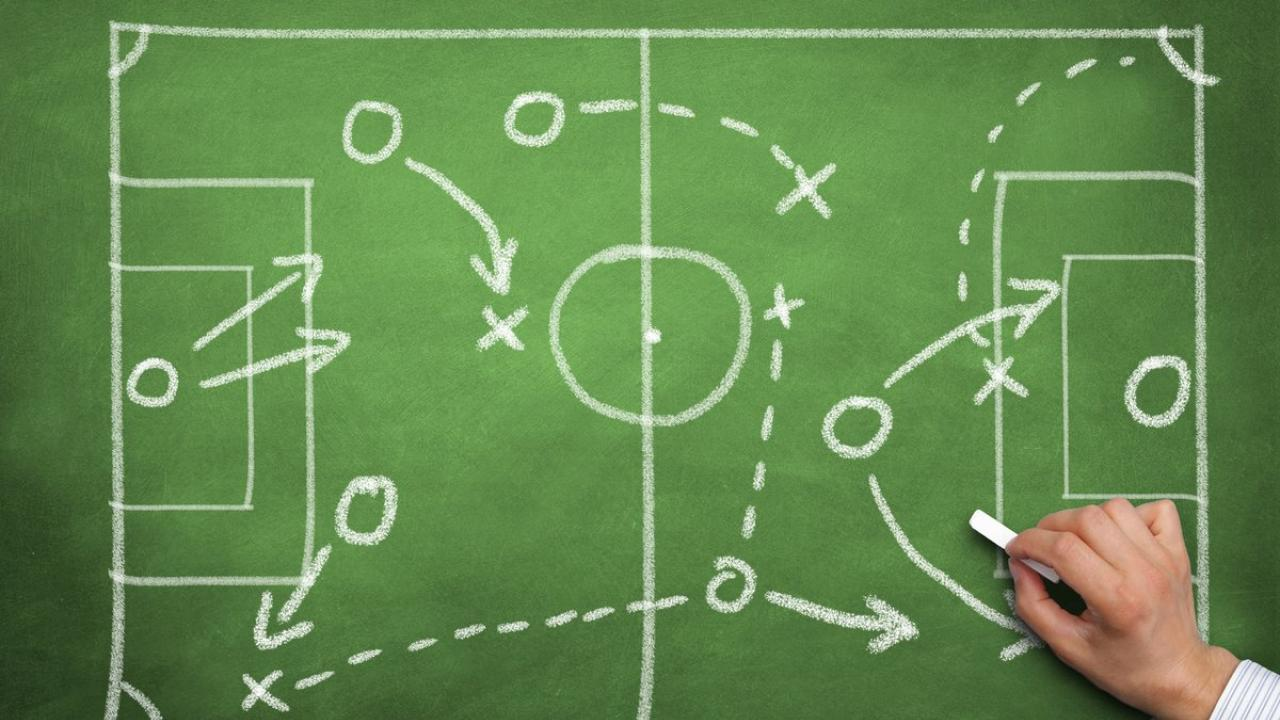 Architectural Tactics
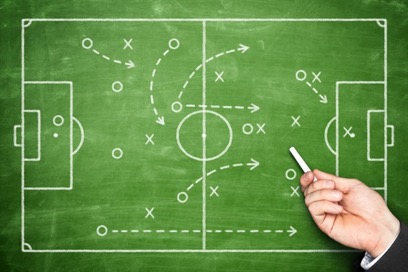 Tactics
A tactic is a construction pattern that influences the achievement of a quality attribute response
Different tactics for each quality attribute
The same tactic could be relevant to many quality attributes

Could be seen as an ’add-on’/refinement of architectural styles

Tactics do not change the functionality of the systemhence they exist in the ’implementation-refinement’-layers of describing a system.
43
Example Quality Attributes
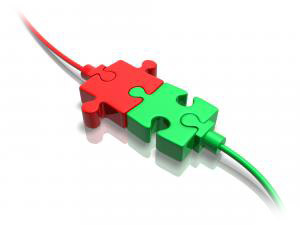 Availability
Interoperability
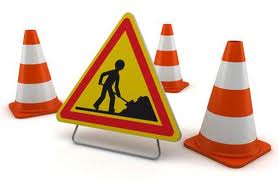 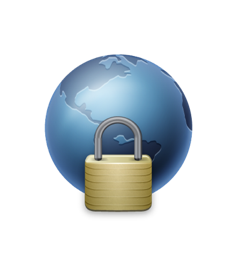 Performance
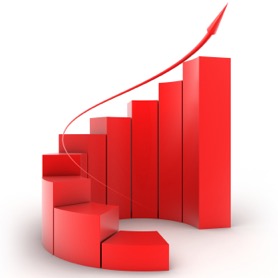 Modifiability
Security
44
Performance QA-Scenario
45
Resource Demand
processing
input
output
‘load’
CPU, memory,
disk, network
resources
Reduce load
Manage event rate(e.g. drop requests, queue requests)
Control frequency of sampling
Prioritize events
Increase computational efficiency
Reduce computational overhead
Reduce computation(e.g. scale quality of output)
Bound execution times
Bound queue sizes
Increase Resources
Replicate server (=CPU’s)
46
Performance Tactics
47
Client-Server with load balancer
1..*
1..*
C
LB
S1
S2
check load status
C
S
LB
check load status
actual request
C
S2
LB
S1
48
Client-Server with load balancer
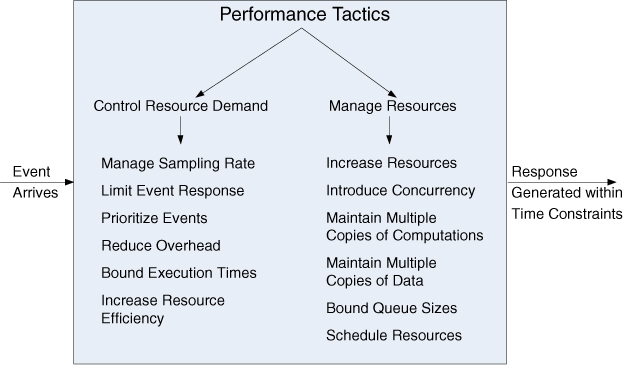 1..*
1..*
C
LB
S1
S2
check load status
C
S
LB
check load status
actual request
C
S2
LB
S1
49
Availability QA-Scenario
50
Concrete Availability Scenario
51
[Speaker Notes: This shows a concrete availability scenario: 
The heartbeat monitor determine if the server is unresponsive during normal operation.
The system inform operator and continue to operate with no downtime.]
Availability Tactics
52
Client-Server Passive Redundancy
1..*
1..*
C
S
PR
C
S2
PR
S1
C
PR
S1
S2
C
PR
S1
S2
u
u
u
S2 is updated in the same way as S1
If S1 fails, then S2 is activated to take over from S1
53
Client-Server Passive Redundancy
1..*
1..*
C
S
PR
C
S2
PR
S1
C
PR
S1
S2
C
PR
S1
S2
S2 is updated only after every X updates from S1
If S1 fails, then S2 is activated to take over from S1
54
Voting
1..*
1..*
C
S2
V
S0
S1
C
S
V
C
V
S0
S1
S2
V computes the majority vote from the answers of S0, S1 and S2
Example Availability Tactic
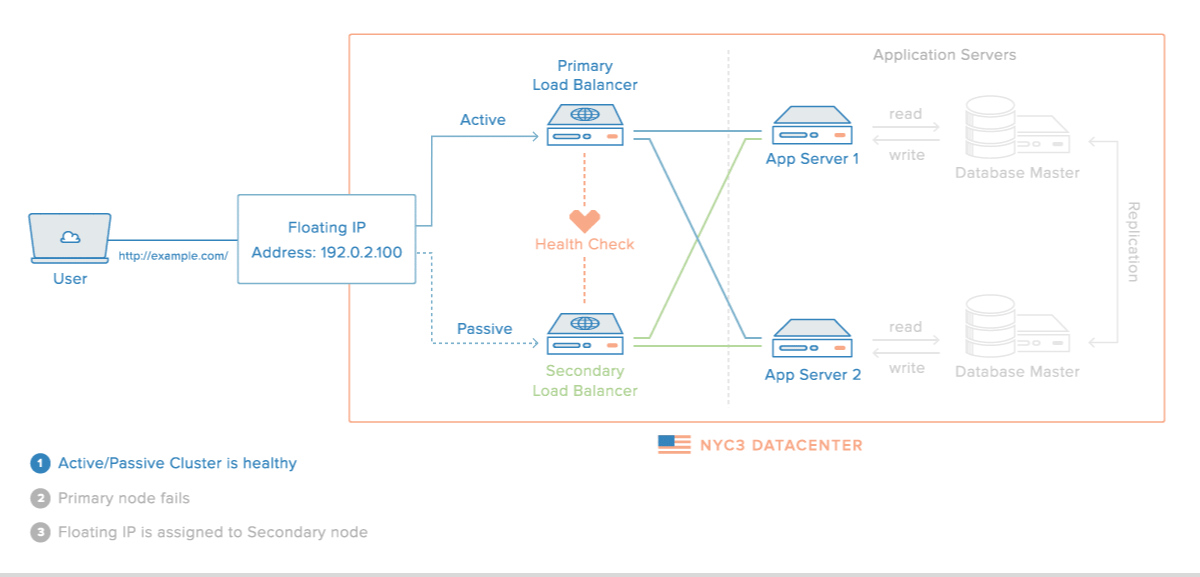 56
[https://www.digitalocean.com]
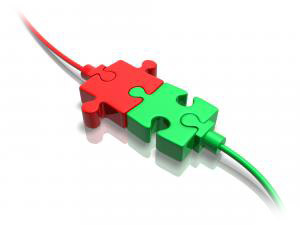 Interoperability
Definition:

The degree to which two or more systems can usefully exchange meaningful information via interfaces in a particular context.
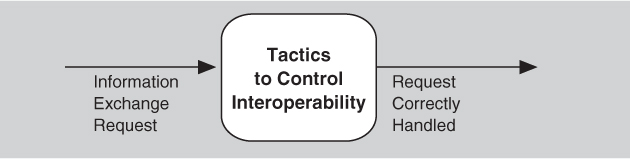 57
Interoperability Scenario
58
Concrete Interoperability Scenario
59
Interoperability Tactics
60
In which view(s) could we see interoperability tactics?
61
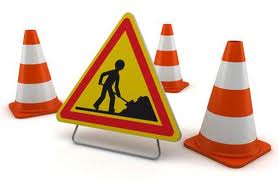 Modifiability
Definition:

Modifiability is about change, and our interest in it centers on the cost and risk of making changes.
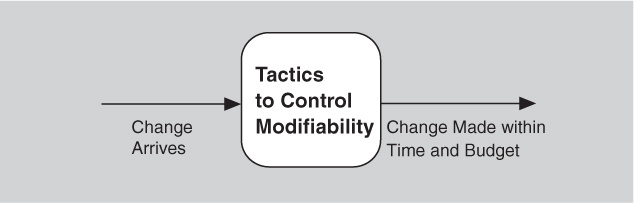 62
Modifiability General Scenario
63
Concrete Modifiability Scenario
time
64
Modifiability Tactics
65
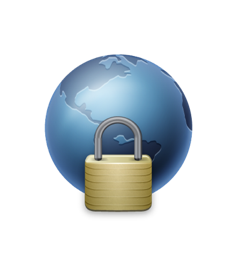 Security
Definition:
Security is a measure of the system’s ability to protect data and information from unauthorized access while still providing access to people and systems that are authorized.
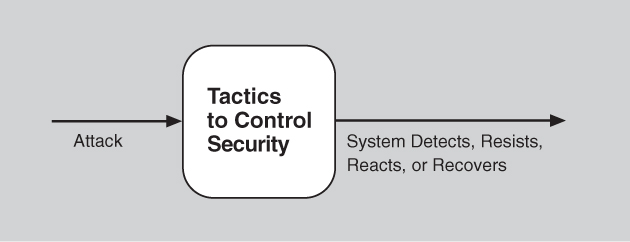 66
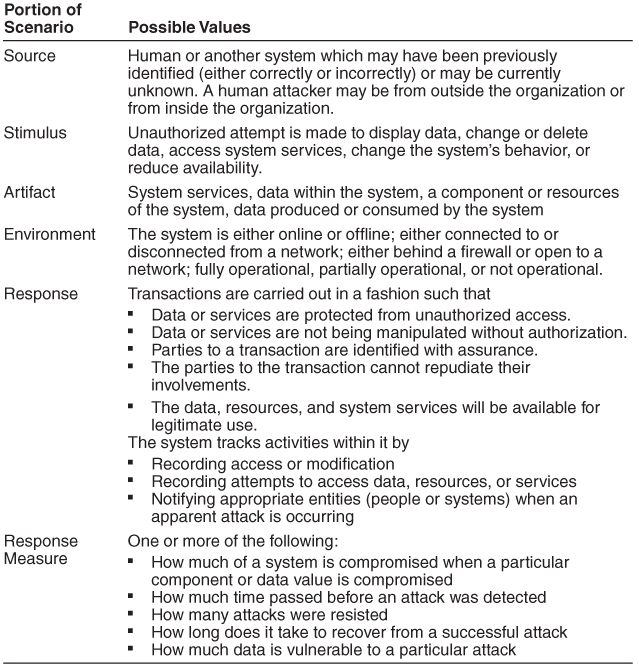 Security General Scenario
67
Concrete Security Scenario
68
Security Tactics
69
Summary & Conclusion
SMART
Be able to write SMART requirements

Reliability Block Diagrams
Be able to make simple analyses for small-sized system

Be able to model tactics with UML views
70
Backup slides next
71
Exponential Failure Law
Reliability of a system is often modeled as:

R(t) = exp(-λt)
where λ is the failure rate expressed as percentage failures per 1000 hours or as failures per hour.


When the product “λt” is small,
R(t) = 1 - λt
72
A simple example
A system has 4000 components with a failure rate of 0.02% per 1000 hours. Calculate λ and MTBF.

λ = (0.02 / 100) * (1 / 1000) * 4000 = 8 * 10-4 failures/hour 

MTBF = 1 / (8 * 10-4 ) = 1250 hours
73
Relation between MTBF and the Failure rate
MTBF is the average time a system will run between failures and is given by:

MTBF = ∫0 R(t) dt = ∫0 exp(-λt) dt = 1 / λ 

In other words, the MTBF of a system is the reciprocal of the failure rate.

If  “λ” is the number of failures per hour, the MTBF is expressed in hours.
∞
∞
Fault Tolerant Systems (G. Manimaran)
74
Feature-Solution Graph
Example from Hans de Bruin, Hans van Vliet
75
Safety Analysis: Safety Cases
Performance parameters and measures
Performance parameters (inputs to a performance evaluation) describe:
software behaviour
resource usage (measured or estimated)
workload

Performance measures (outputs - indices of a performance evaluation):
describe response time, throughput, utilization, percentage of lost packets, etc.  
may be performance predictions - performance evaluation results
By Vittorio Cortellessa
Strict Quality Requirements
Response Time
Cost
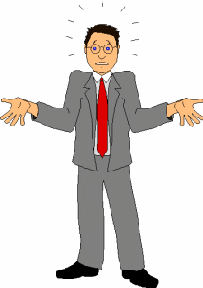 System Architecture
Power Consumption
Utilization
Security
Safety
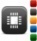 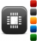 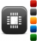 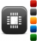 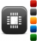 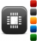 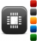 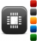 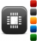 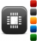 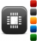 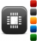 - Time-consuming and error-prone manual work
- Limited insight in design space, because of startingfrom previous solutions, and not revolutionary!
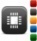 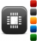 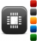 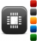 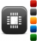 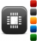 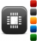 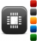 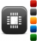 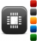 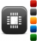 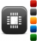 Quality-Driven Architecture Design Tool
Performance
Safety
Cost
Architecture Model
automatically
Analysis
Analysis
Analysis
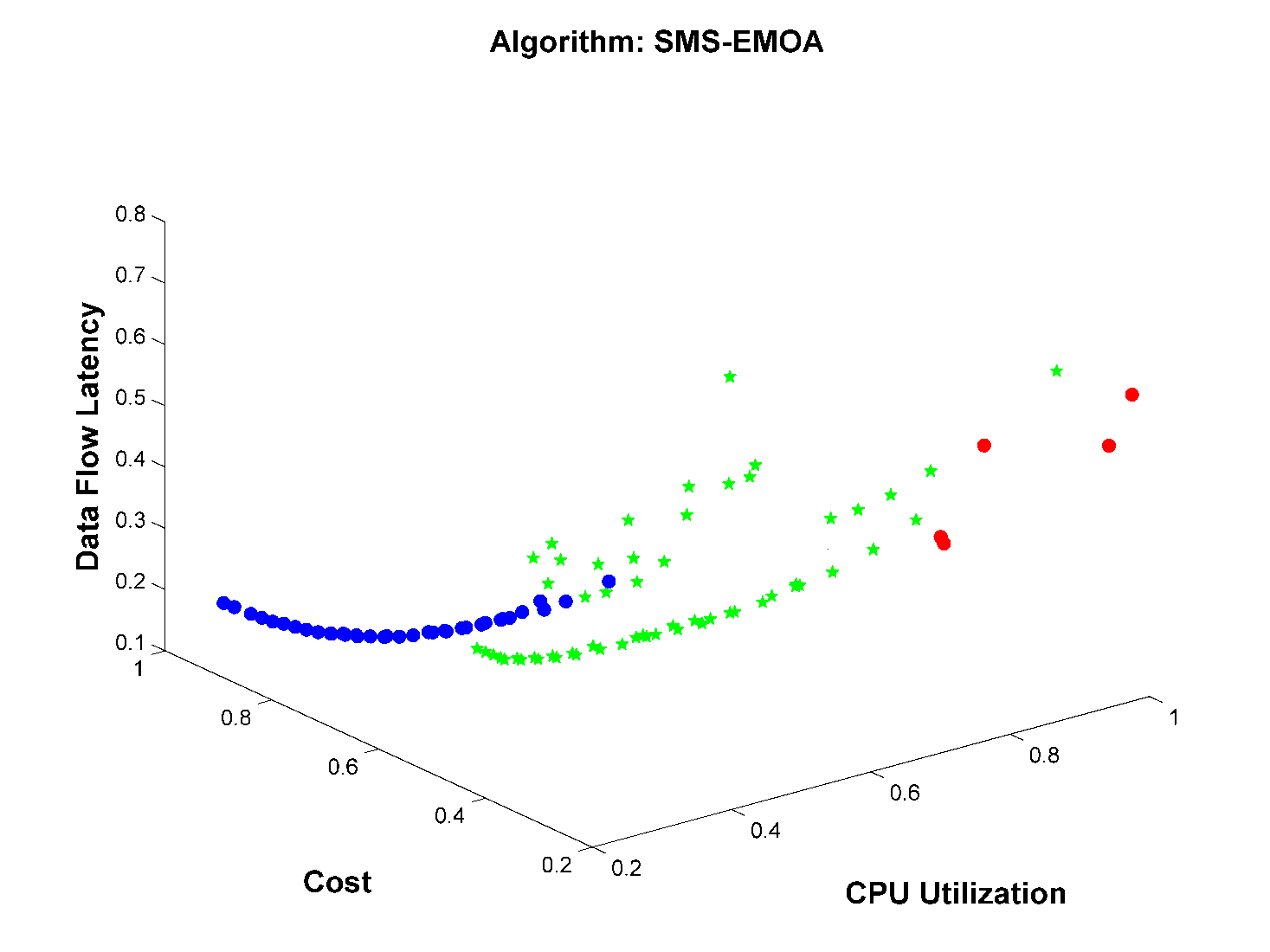 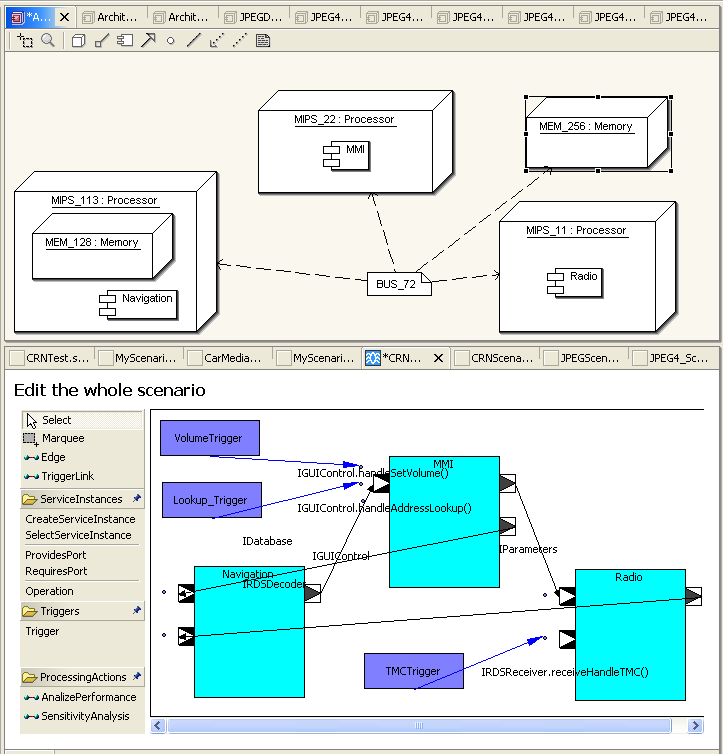 generates
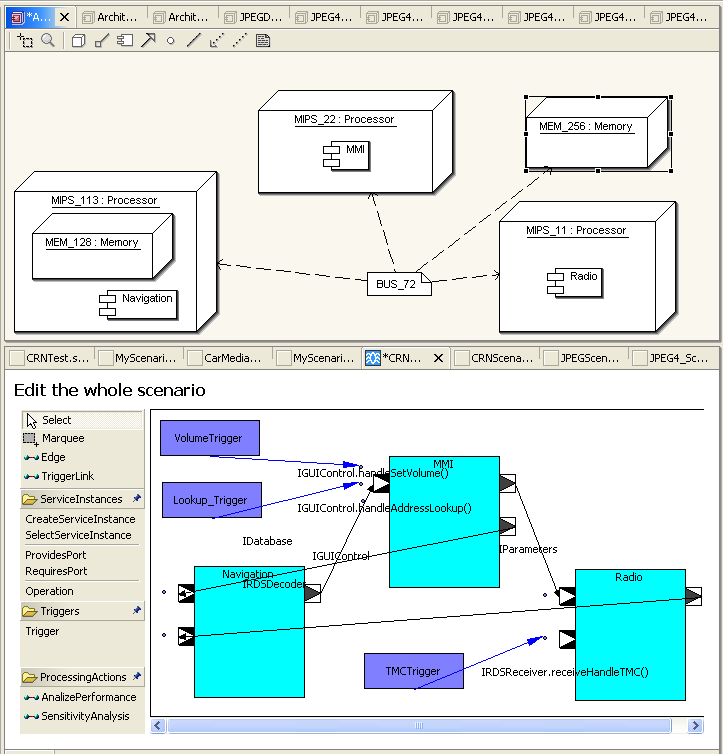 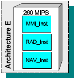 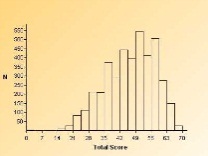 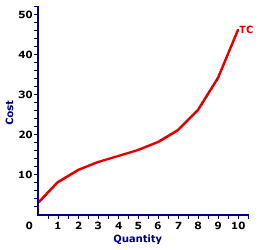 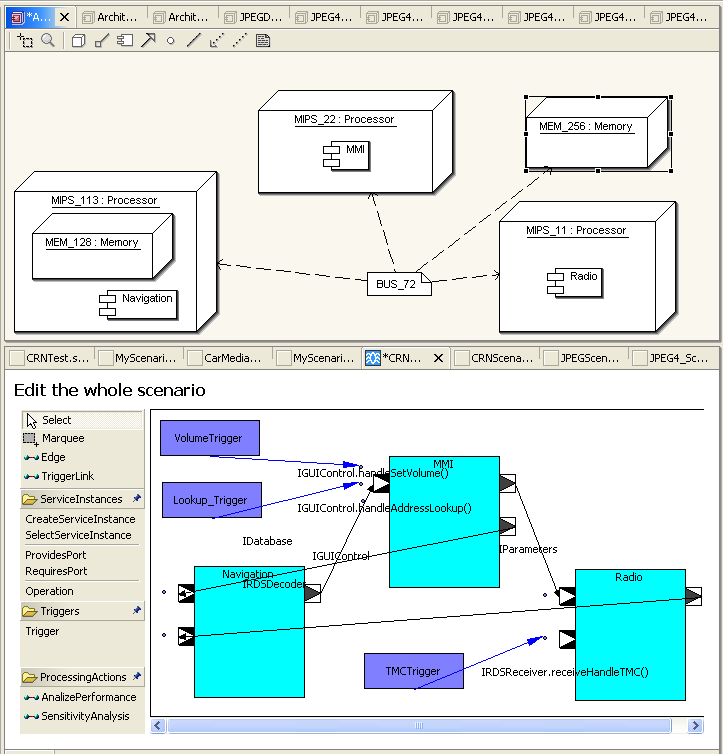 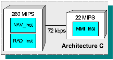 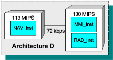 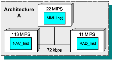 comparealternatives
automated
HW & SW-components
generate newalternative
architectures
Support for the architect
automatically
Zen of Performance: Balance
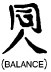 resourcecapacity
demand
workload
Architect’s goal: to establish the (minimum) amount of hardware that will allow the system to meet its performance goals.

	Architect’s aim: to understand the trade-off between resources and performance
80
Resource Demand
processing
input
output
‘load’
CPU, memory,
disk, network
resources
Reduce load
Manage event rate(e.g. drop requests, queue requests)
Control frequency of sampling
Prioritize events
Increase computational efficiency
Reduce computational overhead
Reduce computation(e.g. scale quality of output)
Bound execution times
Bound queue sizes
Increase Resources
Replicate server (=CPU’s)
81
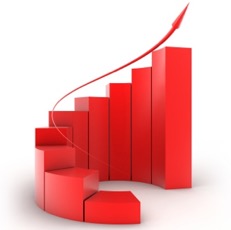 Performance
Definition:

Performance is about time and the software system’s ability to meet timing requirements.
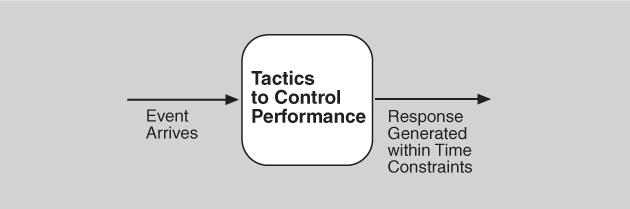 82